Breath of Heaven
Song ID: 0000
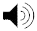 Intro
Verse 1
F#m
A2
We Your children pray  Holy Spirit rain
A2
F#m
E/G
Let You glory come down
A2
F#m
Heaven’s river flow so the world will know
A2
F#m
A/C#
that Your glory’s come down
Bridge
D2
Bm
A/C#
We Your people hunger for Your Presence
D2
Esus
We are thirsty for the rain
D2
Bm
A/C#
Breath on us Refreshing Wind of Glory
D2
Esus
Touch Your people once again
Chorus 1
A2
E/A
A
Breath of Hea------ven
D2
Fill Your people
A2
E/A
A2
D2
Let Your glo----ry  come  down!
Vamp
A2
E/A
A2
D2
Let Your glo----ry  come  down!
A2
E/A
A2
D2
Let Your glo----ry  come  down!
A2
E/A
A2
D2
Let Your glo----ry  come  down!
Close
A2
E/A
A2
D2
Let Your glo----ry  come  down!
F#m
A2
A2
F#m
E/G
We Your children pray            Holy  Spirit    Rain          Let Your glory come down
A2
A2
F#m
A/C#
F#m
Heaven’s river flow             so the world will know      that Your glory’s   come down
Bm
A/C#
D2
Esus
D2
We Your people hunger-- for Your pre---sence                    we are thirsty for the rain
D2
Bm
A/C#
D2
Esus
Breath on us refreshing wind  of     Glory                Touch Your people once again
A
D2
A2
E/A
A2
E/A
A/2
D2
Breath of    Hea------ven           Fill  Your people      Let    Your glo--------ry   come    down!